Львівський фізико-математичний ліцей-інтернат при Львівському національному університеті ім. І.Франка
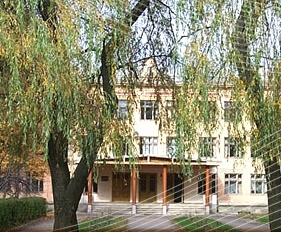 Хоча б над тобою було сто вчителів – вони будуть безсилі, якщо ти не зможеш сам змусити себе до праці і сам вимагати її від себе.
.
В.Сухомлинський
Педагогічний колектив
Спеціаліст вищої категорії   42  
  Із них:    
  Учитель - методист   24   
  Cтарший учитель   8 
	Учителі:   І категорії   2 
                 ІІ категорії  4
     спеціаліст  5
Народний вчитель України  1
Заслужений учитель України   11
Кандидатів наук 3
Навчальні успіхи. Учнівські олімпіади.
АСТРОНОМІЯ
Всеукраїнська інтернет-олімпіади з астрономії (листопад 2021 року). Переможці відбіркового етапу

Гонцовська Ірина,  Шикула Северин, Тхір Назар, Симотюк Іван
Пелех Анастасія (11А клас), Голоднік Володимир, Міхайлова Софія (11В клас)

ХІМІЯ
ІІІ Всеукраїнська дистанційна олімпіада з хімії 
Гайванович Дем’ян, Симотюк Олекса, Марущак Орест (9-Д клас)
Комарницький Олег, Малинич Ярослав (10-Д клас)

Всеукраїнська інтернет-олімпіада з хімії
Гайванович Дем’ян – ІІІ диплом (9-Д клас)
Комарницький Олег – ІІ диплом (10-Д клас)
Малинич Ярослав – ІІІ диплом (11-Д клас)

По результатах відбірково-тренувальних зборів до складу збірної команди України на 54-ту МХО увійшов Комарницький Олег (10-Д клас)
МАТЕМАТИКА
ІІІ етап Всеукраїнської олімпіади з математики
Дипломи I ступеня :Табачин Олексій 8-В класДенисюк Василь 9-А клас
Франкевич Євгенія, Квіт Данило    10-Б клас
Гонцовська Ірина, Шикула Северин 11-А класДиплом II ступеняЛежанський Роман 8-В клас
Федуняк Степан, Стрілець Юрій 9-А клас, Ярошенко Владислава 9-В клас 
Толкачов Олексій10-Б клас
Дипломи III ступеня:Доценко Вікторія 8-А клас, Оленюк Аліна    8-Б класШвець Тетяна 10-Б клас

ФІЗИКА
Всеукраїнська інтернет-олімпіада з фізики
Диплом II ступеня
 Голоднік Володимир (11-В клас), Топал Артур , Фітьо Юрій (9-Б клас)
Дипломи III ступеня:
Потапов Данило (9-Б клас)
ІНФОРМАТИКА
ІІІ етап Всеукраїнської олімпіади з інформатики
Дипломи I ступеня:Мандзик Лев-Юрій         8-А класФерендович Юрій          11-В класДиплом II ступеня Василькун Володимир     10-Б класДипломи III:Романюк Ігор                    10-А класПриймак Андрій-Степан    10-Г класСимотюк Іван                      11-А клас 

Всеукраїнська інтернет-олімпіада з інформатики
Диплом II ступеня Василькун Володимир     10-Б клас
Ферендович Юрій          11-В клас     (відбір на Міжнародну олімпіаду)

Дипломи III:Островськи\й                    8-А клас
ІІ етап Всеукраїнського конкурсу-захисту науково-дослідницький робіт учнів-членів МАН України 
І місце
10 клас: Франкевич Олександра (секція економічної теорії та історії економічної думки); Лоза Вікторія (секція селекції та генетики);
11 клас: Сагайдак Юрій (секція технологій програмування; секція науково-технічної творчості та винахідництва); Курудз Соломія (секція екології); Матійчук Вікторія (секція хімії).
 ІІІ місце:
Михайлович Катерина (9 клас, секція прикладної математики);
Манько Софія (10 клас, секція математики);
Кремень Тарас (секція еколого-безпечних технологій та ресурсозбереження).

Конкурс учнівських та студентських стартап-проектів – «Стартап Батяри» - Tech startup school.
І місце  
Забродська Анастасія, Ямпольська Кіра, Тишнюк Роман
Окремий приз – Симовоник Дмитро
І РЕГІОНАЛЬНИЙ ТУРНІР З ФІНАНСОВОЇ ГРАМОТНОСТІ
3-тє місце 
Гарапин Оксана, Михайлюк Віталій, Думанський Любомир, Сидор Наталія, Гусєв Радомир

XV ВСЕУКРАЇНСЬКИЙ ТУРНІР МАТЕМАТИЧНИХ БОЇВ ІМЕНІ АКАДЕМІКА І.І.ЛЯШКА
Три команди різних вікових категорій вибороли  дипломи ІІІ ступеня
В особистому заліку
Диплом І ступеня - Федуняк Степан (9-А клас).
Диплом ІІ ступеня -  Франкевич Євгенія, Квіт Данило (10-Б клас).
Диплом ІІІ ступеня -  Дудчак Володимир (9-Г клас), Швець Тетяна, Толкачов Олексій(10-Б клас)
VIII МІЖНАРОДНА КОМПЛЕКСНА ОЛІМПІАДА «РІШЕЛЬЄВСЬКА РЕГАТА»
Диплом ІІІ ступеня експериментального туру з хімії – Грень Анна.
Диплом ІІ ступеня експериментального туру:  з математики Франкевич Євгенія, з хімії Фургала Максим, з математики Квіт Данило, з фізики Гонцовська Ірина, з біології Копач Анастасія.
Диплом І ступеня експериментального туру з біології – Лоза Вікторія.
Диплом ІІІ ступеня теоретичного туру:  з фізики Гонцовська Ірина, з хімії Купранець Данило, з інформатики Ферендович Юрій, з біології Копач Анастасія.
Диплом ІІ ступеня теоретичного туру з хімії –  Комарницький Олег.
Диплом І ступеня теоретичного туру з хімії – Малинич Ярослав.
Команда «ЛФМЛ-2» (Квіт Данило, Коротков Ернест, Комарницький Олег, Копач Анастасія, Василькун Володимир) стали переможцями демонстраційної олімпіади Рішельєвської регати та були нагороджені Дипломом ІІІ ступеня.
А також, команда «ЛФМЛ-1» (Франкевич Євгенія, Гонцовська Ірина, Малинич Ярослав, Ферендович Юрій, Лоза Вікторія) стали переможцями усної олімпіади і були нагороджені Дипломом І ступеня та переможцями демонстраційної олімпіади Рішельєвської регати і були нагороджені Дипломом ІІІ ступеня.
Міжнародні змагання 2021/2022
14-та МІЖНАРОДНА ОЛІМПІАДА З АСТРОНОМІЇ ТА АСТРОФІЗИКИ
Козак Олександр, Лушней Святослав (золота медаль)
Гонцовська Ірина,  Шикула Северин(срібна медаль)
Тхір Назар , Симотюк Іван (бронзова медаль)

Міжнародна молодіжна наукова олімпіада IJSO 2021 
Квіт Данило, Фургала Максим (бронзова медаль)

Міжнародна олімпіада з хімії ICHO-53
Окіс Юрій – бронзова медаль

Міжнародна олімпіада з фізики IPhO2021 
Кузнєцов Макар (срібна медаль)
Кузьма Володимир (бронзова медаль)
European Girls' Mathematical Olympiad 2022
Франкевич Євгенія (срібна медаль)

Європейська олімпіада з фізики  EuPhO  2021
Кузнєцов Макар, Ждан Артур, Голополосов Віталій (бронзова медаль)

Міжнародний конкурс для молодих винахідників INOVA
Сагайдак Юрій – золота медаль
Кращі школи України за результатами ЗНО 2021 року
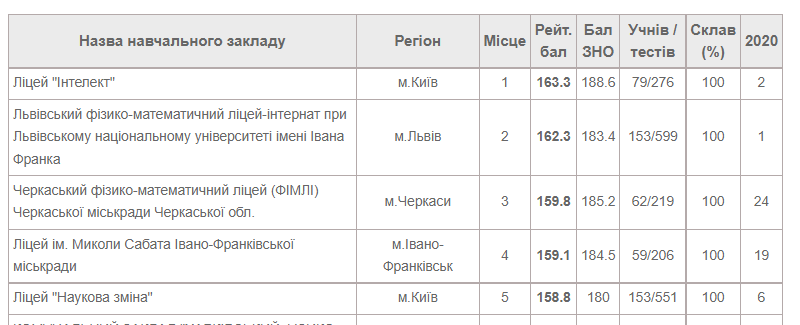 Рейтинг шкіл за результатами ЗНО 2021 року  по предметах
Плановані витрати у 2022на утримання закладу за рахунок бюджетних коштів:28 671,8 тис.грн.
Залучені батьківські кошти та кошти спеціальних програм благодійного фонду “Ліцей” –  2 441,1 тис.грн.
Кошторисні призначення  для функціонування ліцею
Звітпро поступлення  та використання добровільних батьківських пожертв ЛФМЛ за  ІІ півріччя 2021 н.р.  (тис. грн)
Звітпро поступлення  та використання добровільних батьківських пожертв ЛФМЛ за  І півріччя 2022 н.р.  (тис. грн)
Виконані ремонтно-будівельні роботи (батьківські та залучені кошти):
Ремонт даху над входом в ліцей
Реконструкція входу  з облаштуванням пандусу та вхідного модуля
Облаштування аварійного виходу  №8 з гардеробу 
Ремонт підсобних приміщень гуртожитку, кухні.
Ремонт системи пожежного водопостачання
Виконані ремонтно-будівельні роботи (бюджетні кошти):
Облаштування спортивних майданчиків (роботи продовжуються).
Встановлення пожежної сигналізації (роботи продовжуються).
Облаштування внутрішнього дворика (роботи продовжуються).
Встановлення дверей на сходових клітках.
Перезарядка вогнегасників. 
Чистка та ремонт каналізації.
Обрізка дерев.
Поновлення матеріально-технічної бази (бюджет)
Ноутбуки 2 шт
Програма MozaBook
Кухонний посуд
Спортивний інвентар
Поновлення матеріально-технічної бази (залучені кошти)
Мультиборди 2 шт
Баскетбольні стійки та щити на спортмайданчику
М’які меблі у вестибюлі
Пуфи для зони дозвілля
Настільні ігри
Поточні ремонти класних приміщень
Функціонування ліцею в умовах воєнного стану
З 26 лютого 2022 року тимчасовий прихисток в ліцеї отримали більше ніж 950 осіб
Станом на сьогодні в ЛФМЛ проживає 87 ВПО
Харчування та проживання ВПО було забезпечене шляхом залучення батьківських, волонтерських коштів, та коштів благодійних організацій. Оплата житлово-комунальних послуг здійснюється за рахунок міського бюджету
До дистанційного навчання було долучено 94 учня з областей, на території яких ведуться бойові дії
 Вчителями та адміністрацією докладено максимум зусиль для виконання навчального плану
Плани на літо
Ремонт жилих кімнат та санвузлів гуртожитку після проживання ВПО
Дообладнання внутрішнього дворика.
Дообладнання волейбольними стійками спортмайданчика
Введення в експлуатацію пожежної сигналізації.
Ремонт приміщень господарських будівель.
Встановлення вентиляційної системи в спортивній залі. 
Чистка ринв та водостоків
Завершення робіт по обладнанню входів в ліцей
Реконструкція входу  з облаштуванням пандусу та вхідного модуля
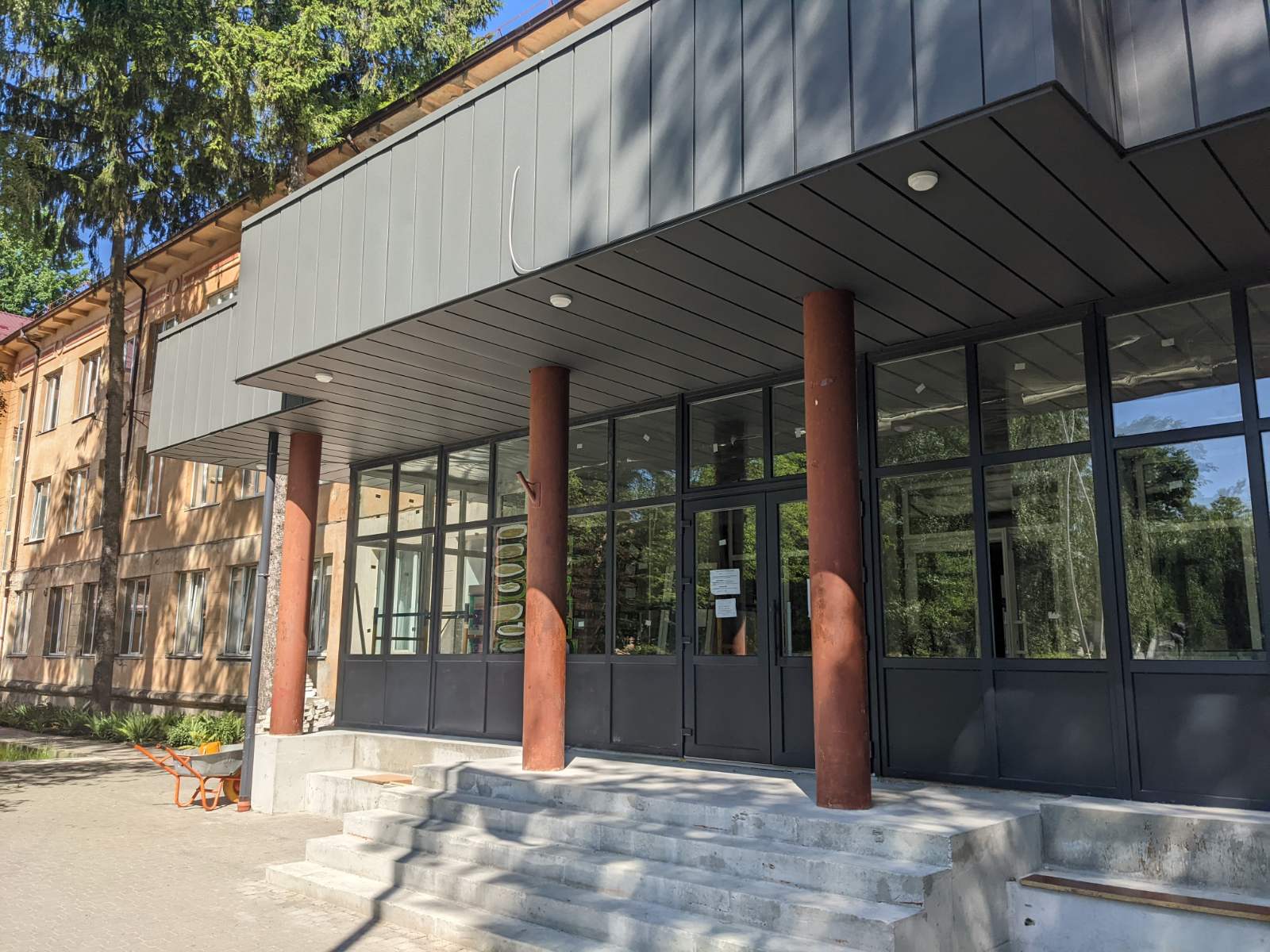 Облаштування аварійного виходу №8 з гардеробу
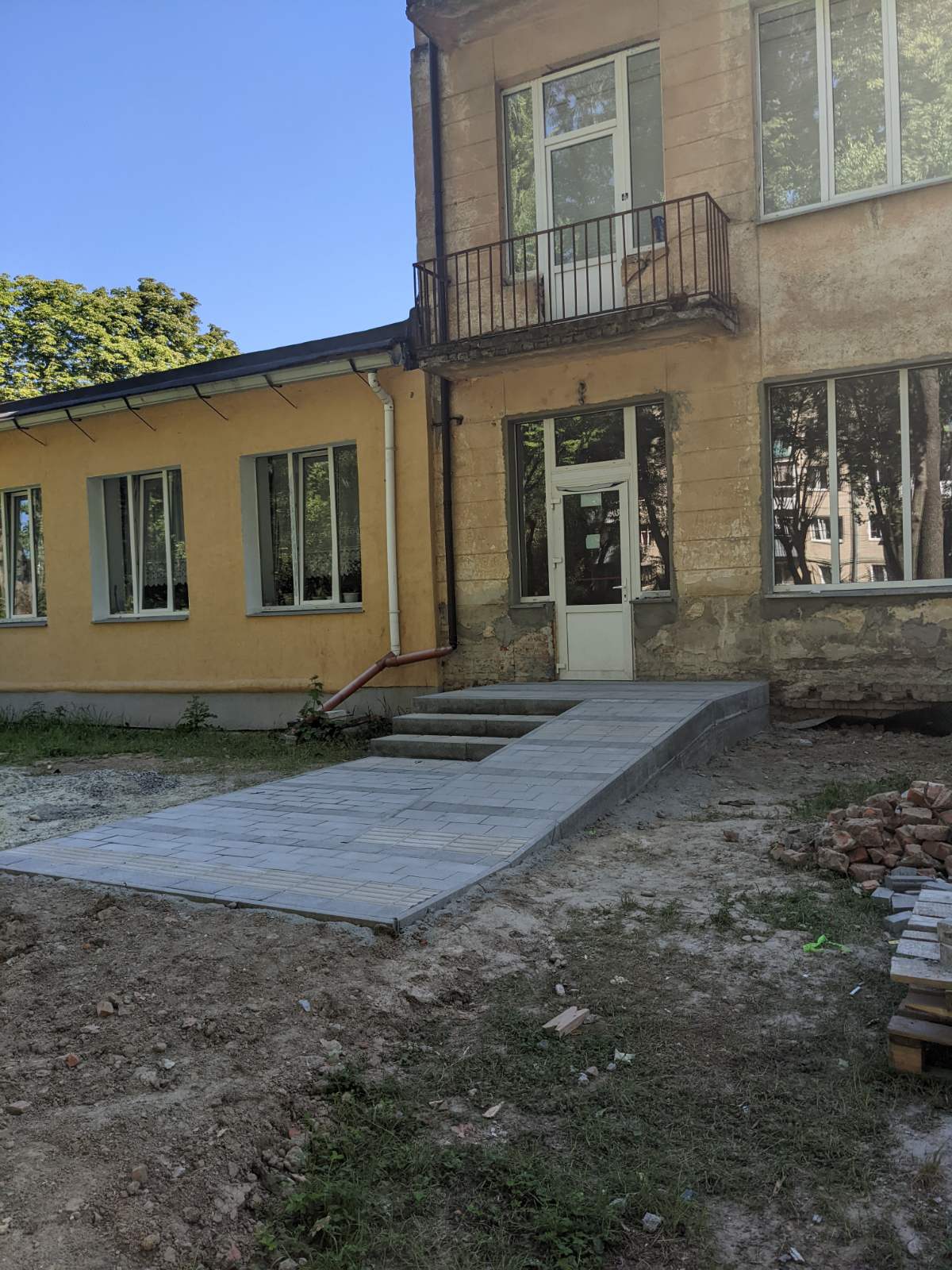 Тренажерний комплекс
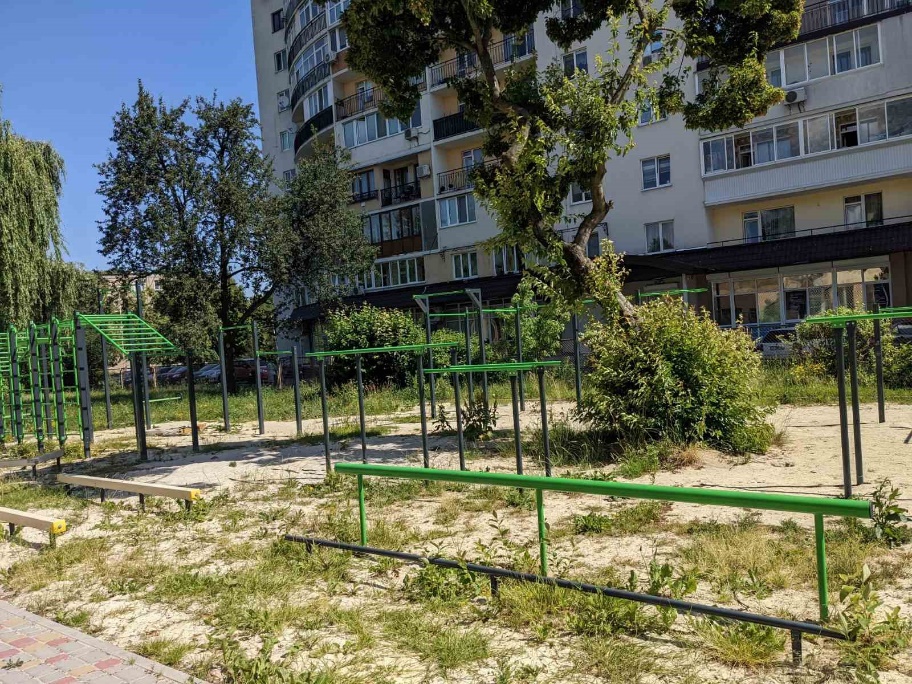 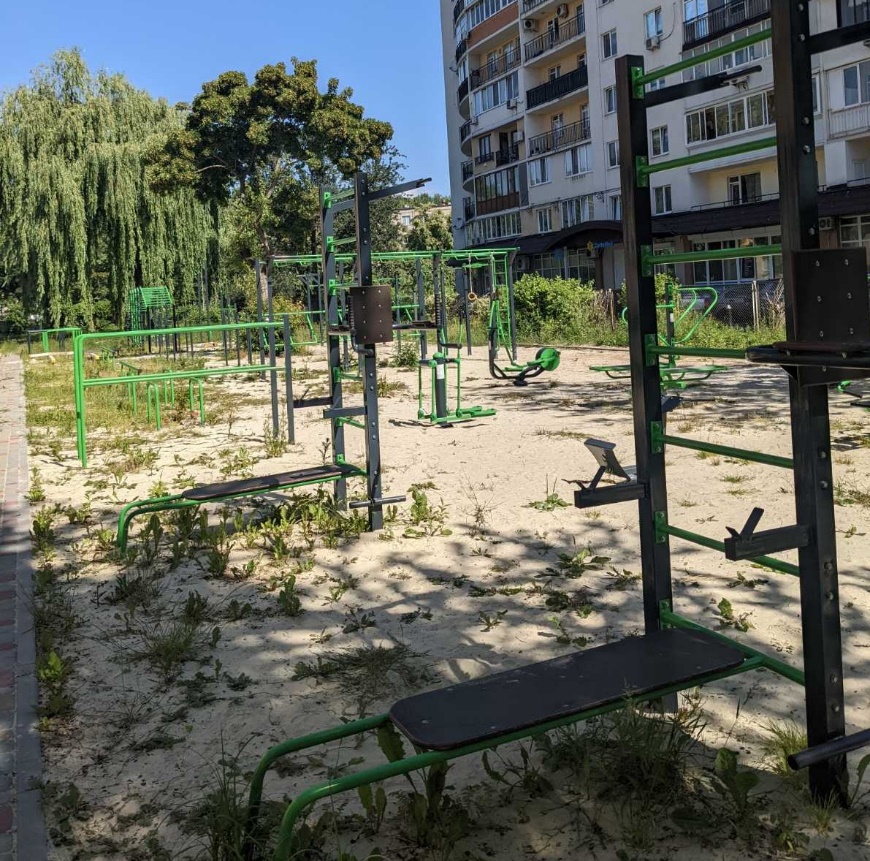 Коридори їдальні
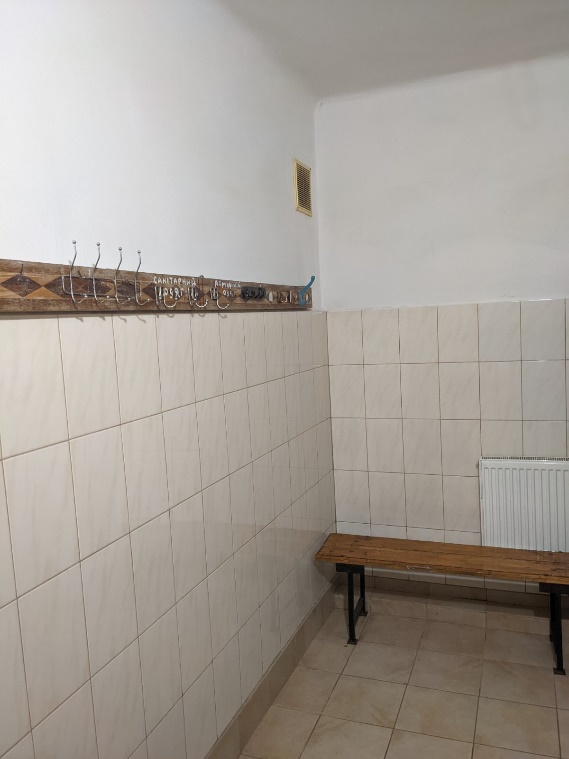 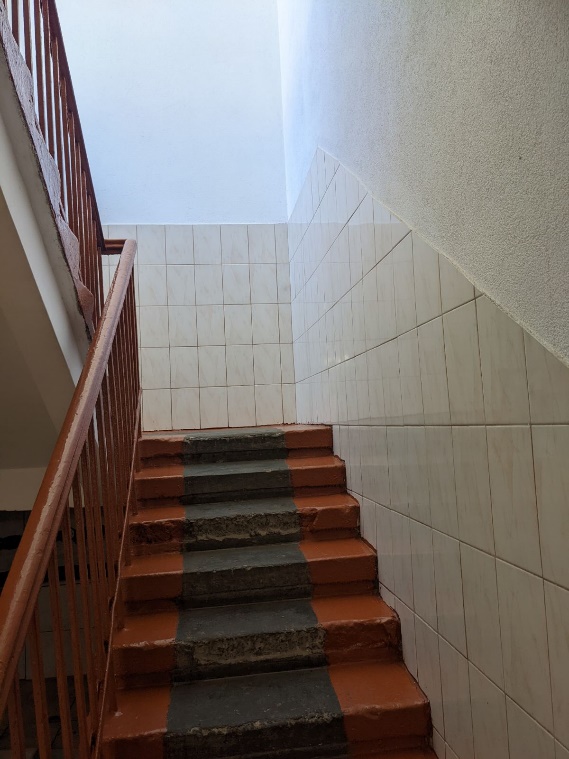 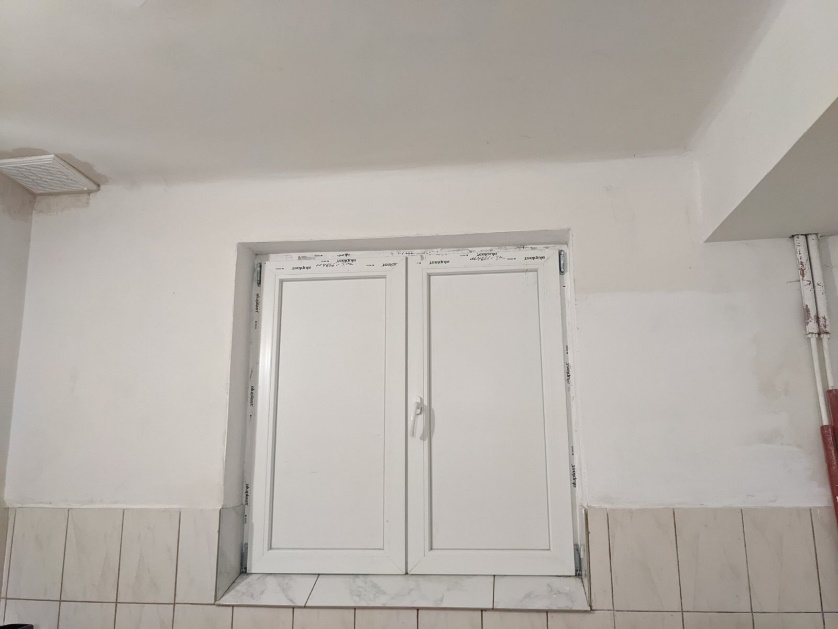 Вхідні двері та двері в їдальню
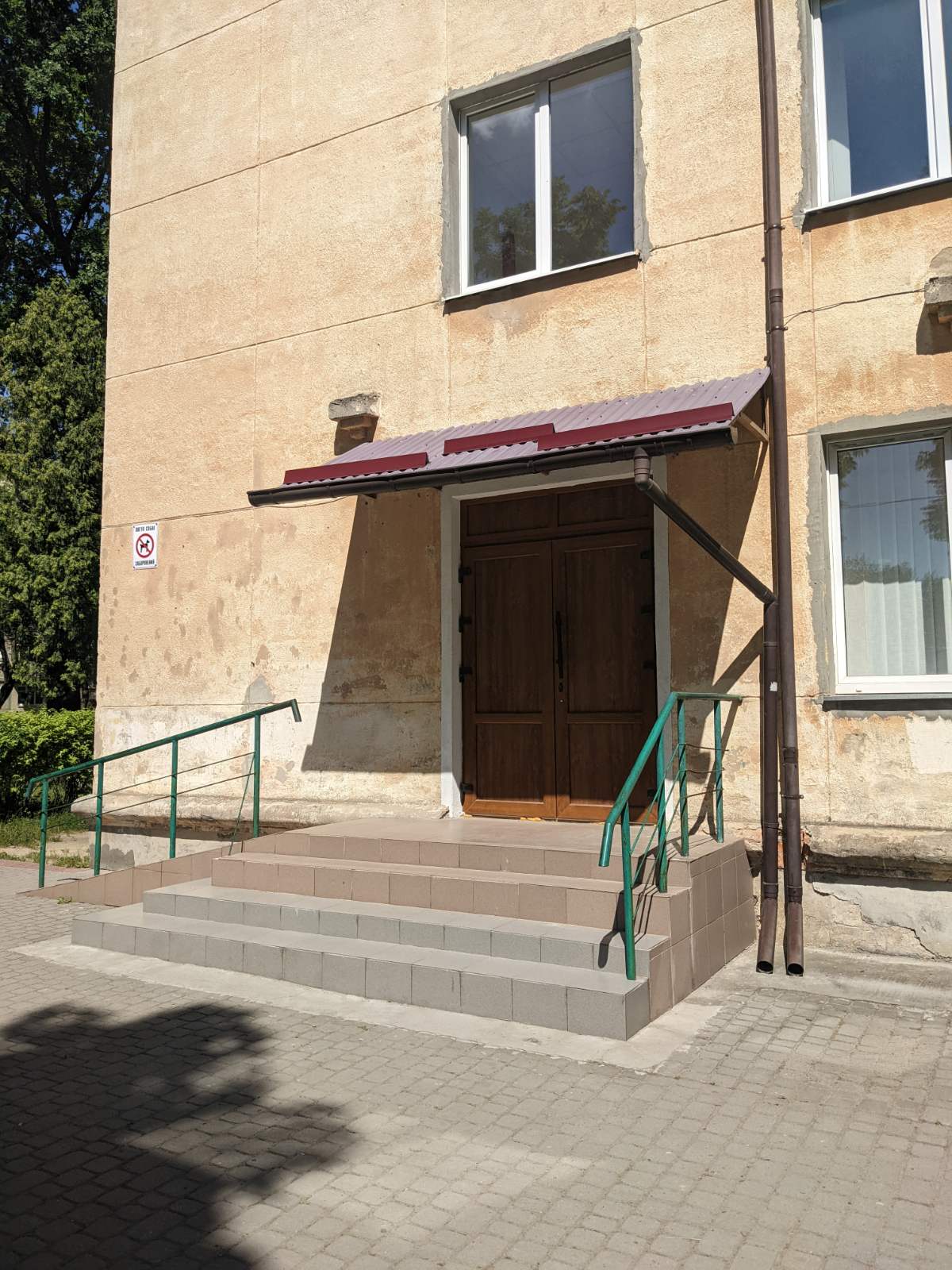 Двері на сходових клітках
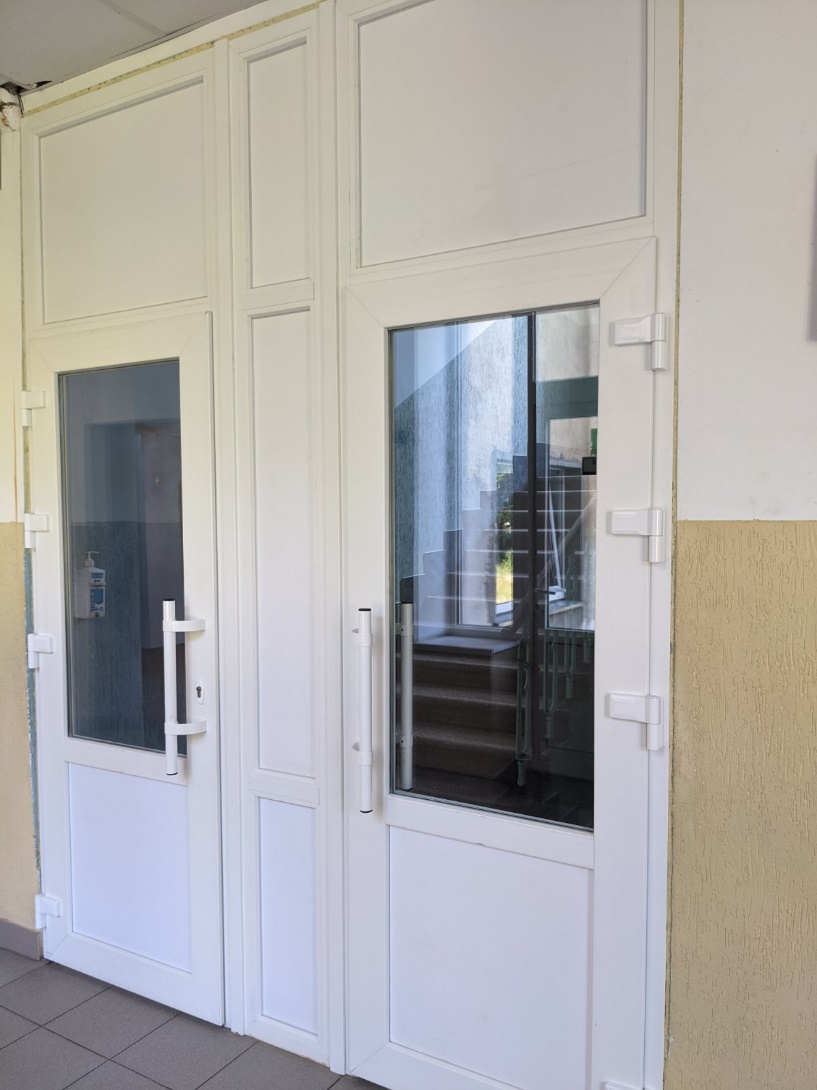 Початок робіт по облаштуванню виходу з їдальні, бойлери
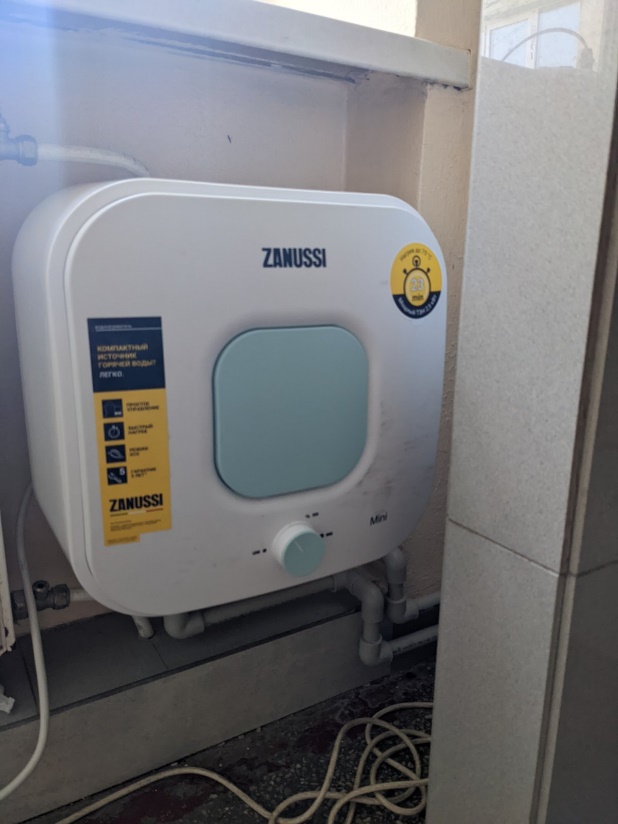 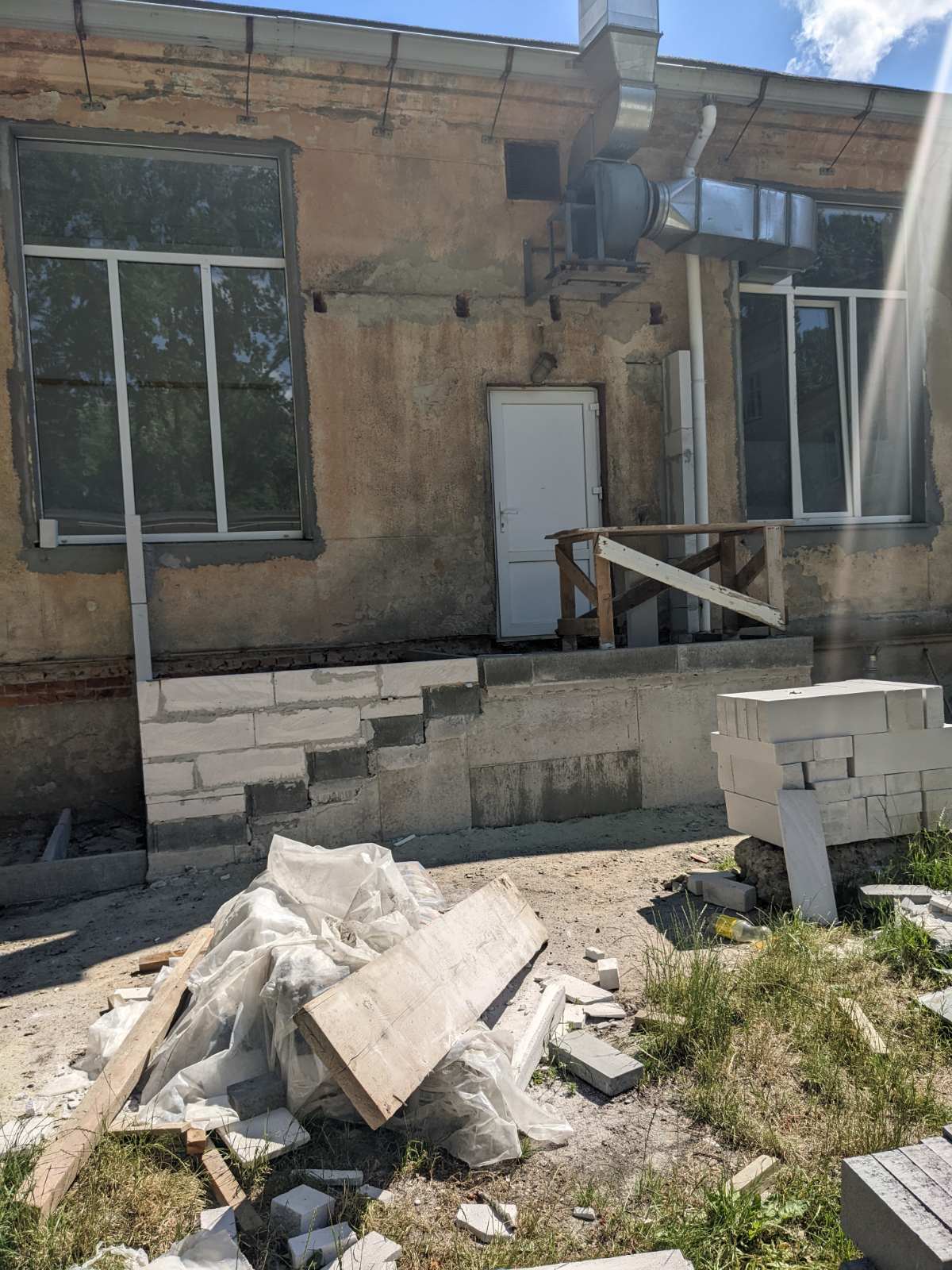 Дякую за увагу!
Найкращий спосіб зробити дітей хорошими – це зробити їх щасливими.
О.Уайльд